Fig. 2. Relationship between flutemetamol uptake and WRAT-4 Reading. WRAT-4 = Wide Range Achievement Test-4. Open ...
Arch Clin Neuropsychol, Volume 28, Issue 7, November 2013, Pages 665–671, https://doi.org/10.1093/arclin/act047
The content of this slide may be subject to copyright: please see the slide notes for details.
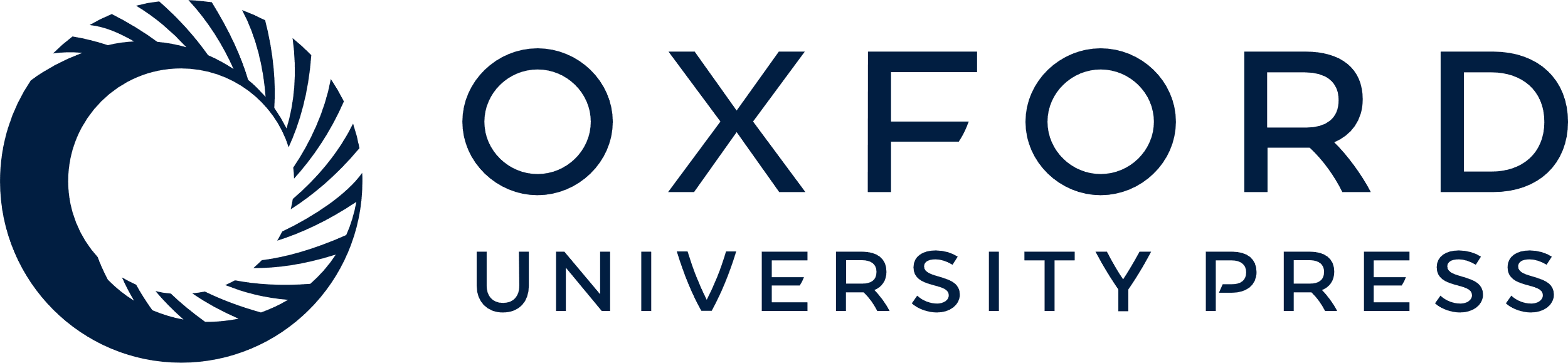 [Speaker Notes: Fig. 2. Relationship between flutemetamol uptake and WRAT-4 Reading. WRAT-4 = Wide Range Achievement Test-4. Open circles are cognitively intact, and closed circles are MCI. The one outlier's flutemetamol uptake composite was recoded as 3.00 for this figure.


Unless provided in the caption above, the following copyright applies to the content of this slide: © The Author 2013. Published by Oxford University Press. All rights reserved. For permissions, please e-mail: journals.permissions@oup.com.]